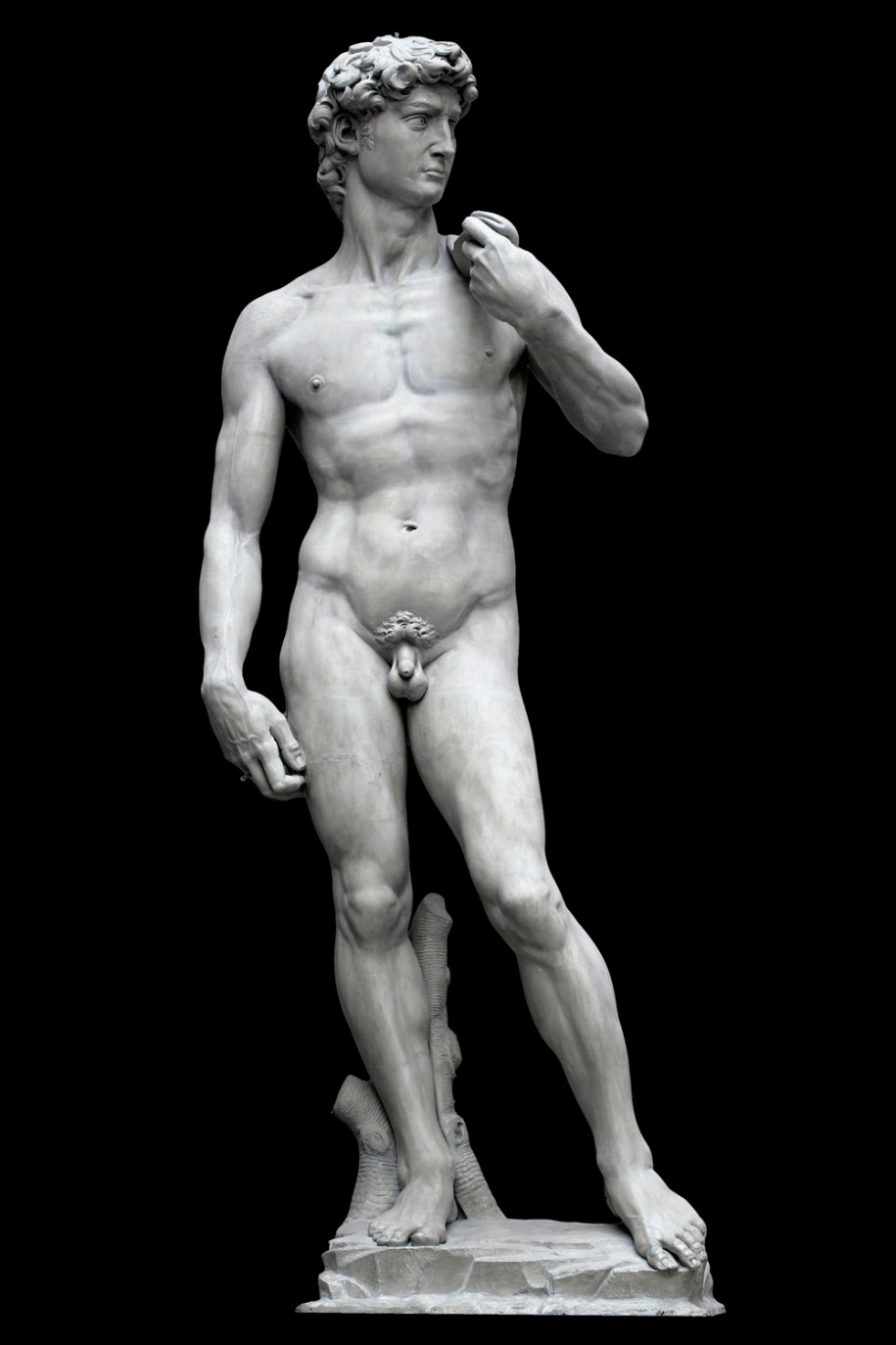 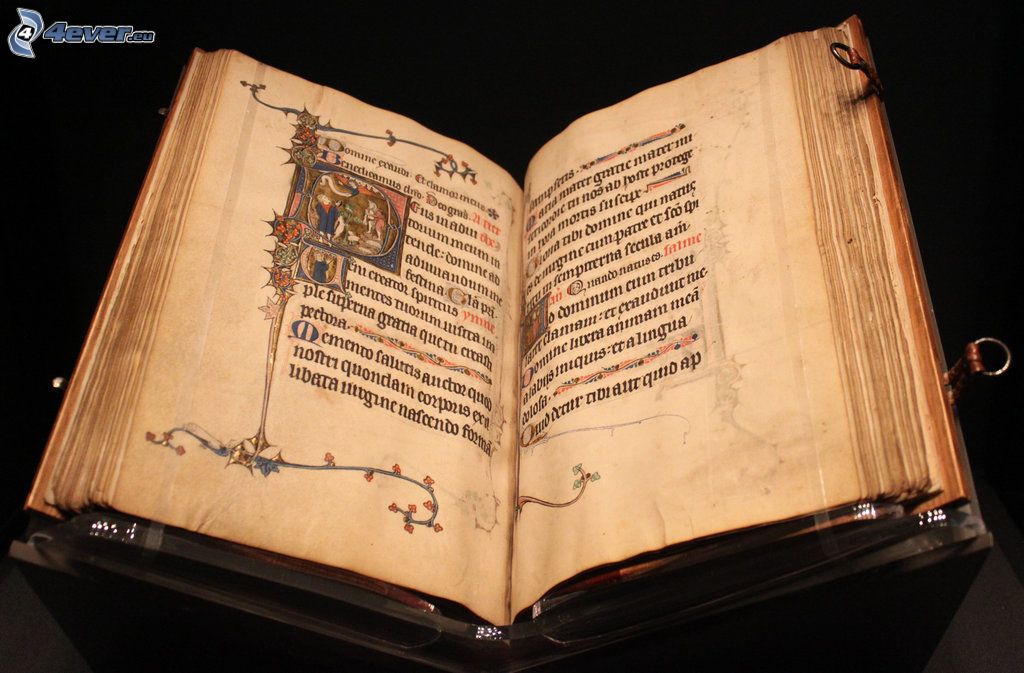 Culture and Mass Media Economy
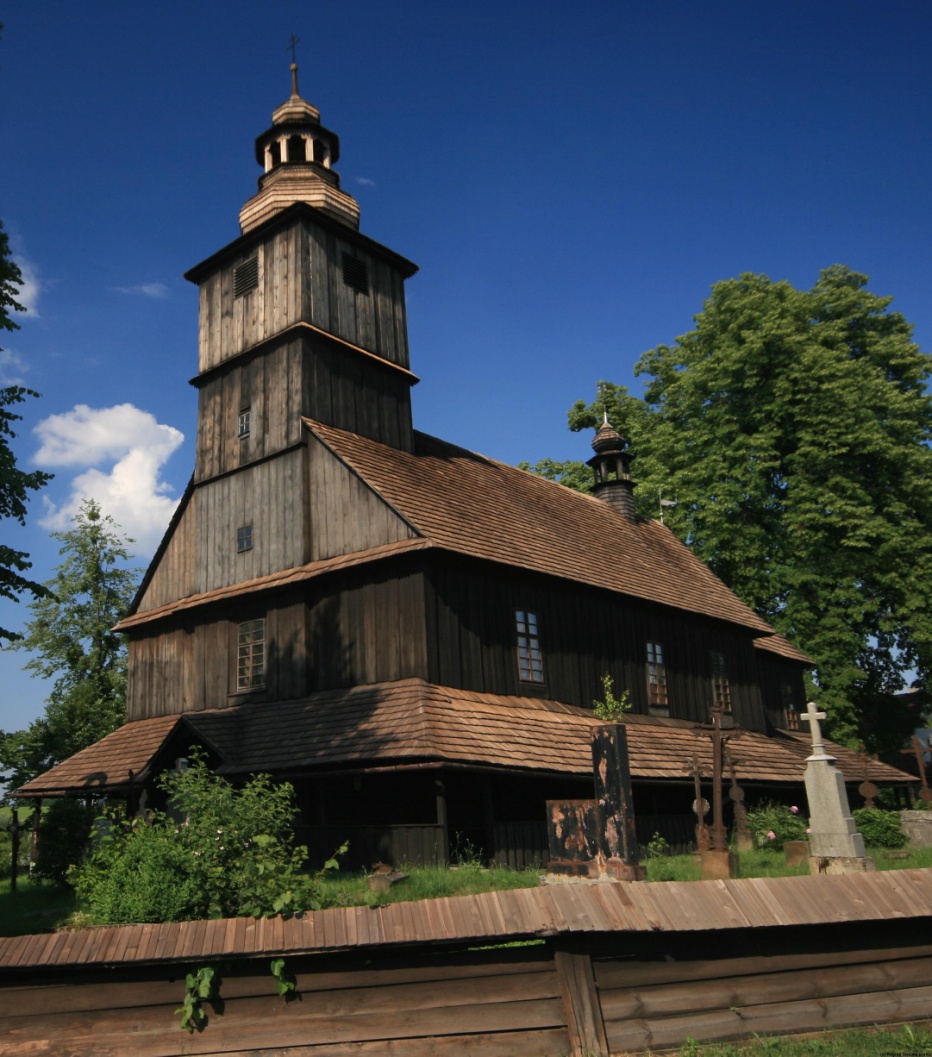 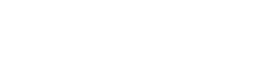 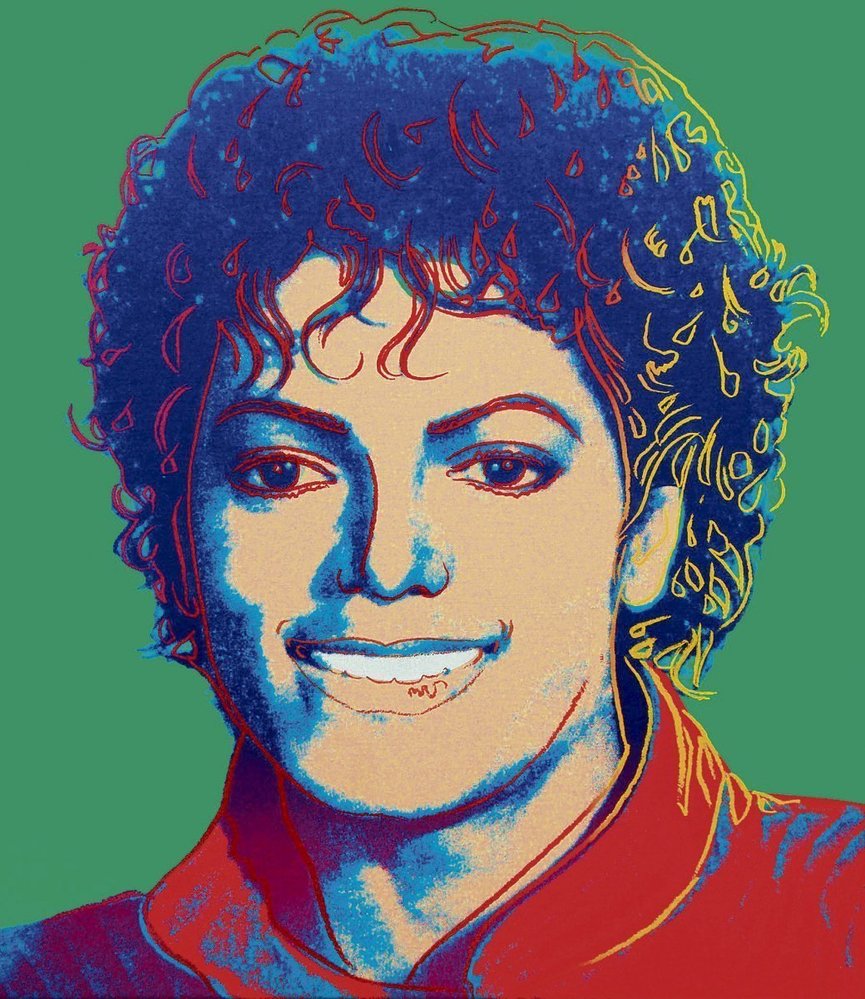 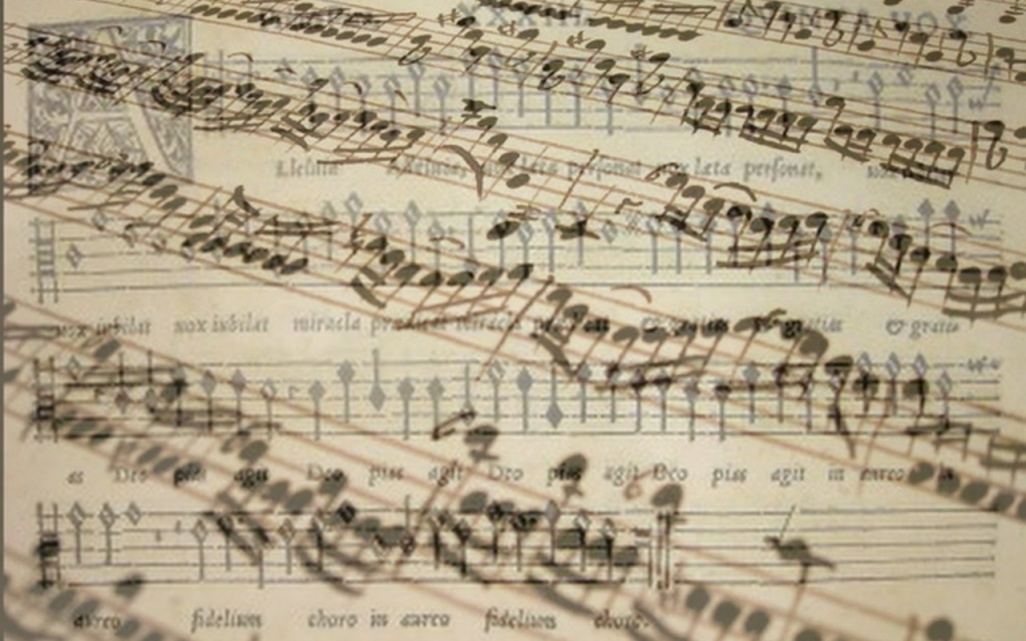 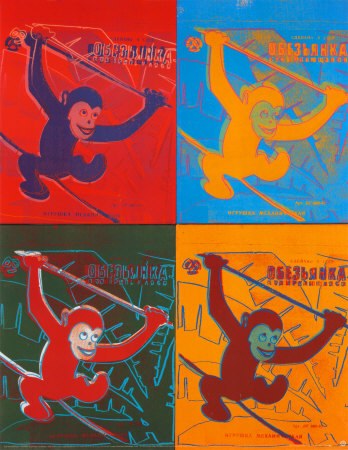 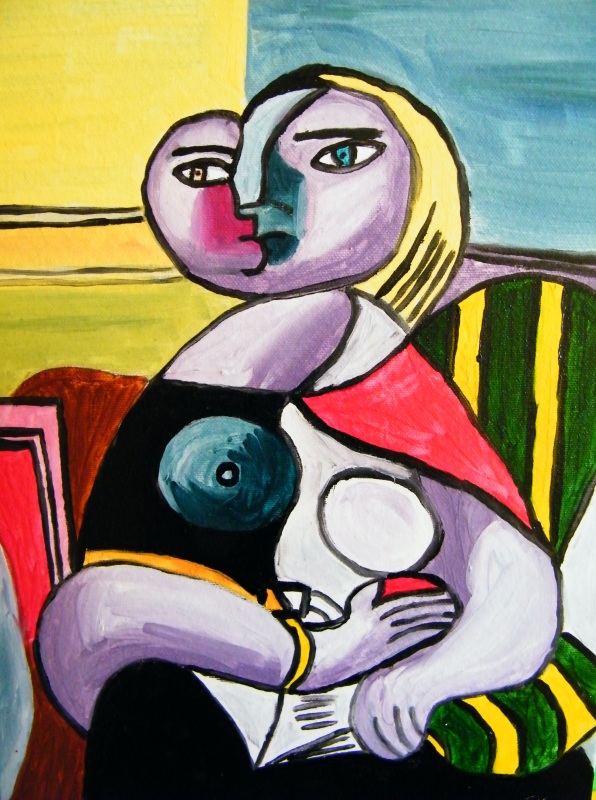 DEFINING CULTURECULTURAL POLICY
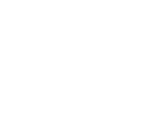 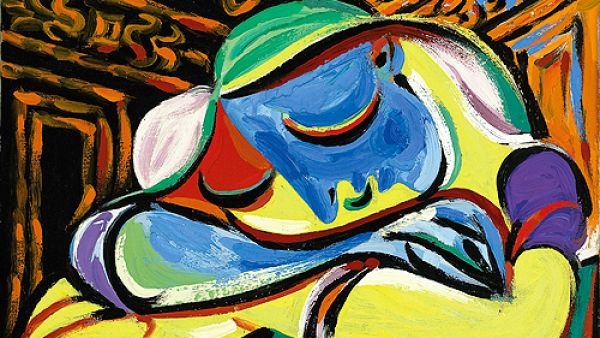 Content
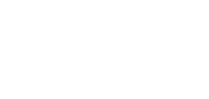 Definition of culture
Definition of cultural economics
Economic characteristics of cultural goods
Cultural policy
Cultural policy in the Czech Republic
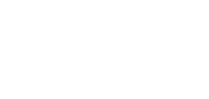 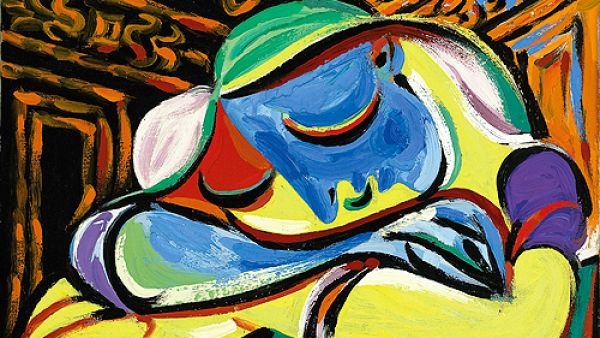 Definitions
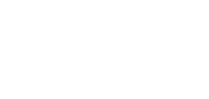 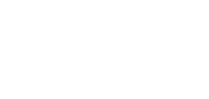 What is culture?

What is art?

Difference?

Group discussion
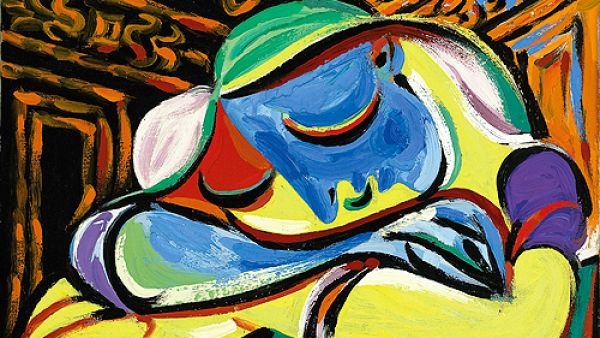 I. DEFINITION OF CULTURE
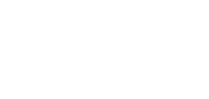 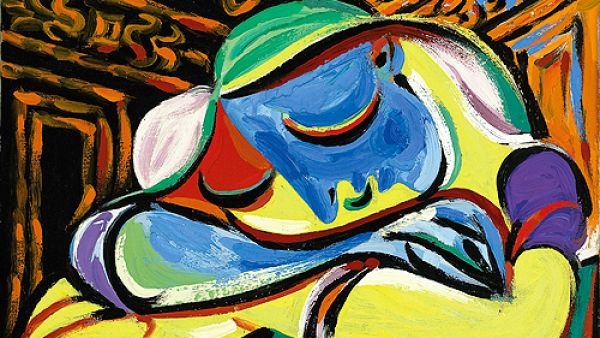 Definition of culture
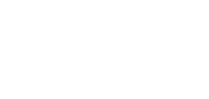 Definition – long time discussions about this topic 
An international debate centered in UNESCO (United Nations Educational, Scientific, and Cultural Organization) since 1960s 
Term cultural heritage
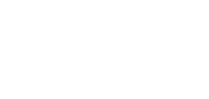 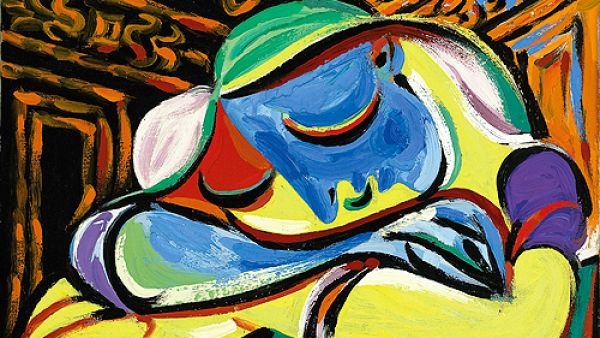 Definition of culture (cont.)
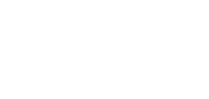 Narrow definition – specific cultural goods and services
Wide definition – all, what make people different from other animals
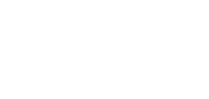 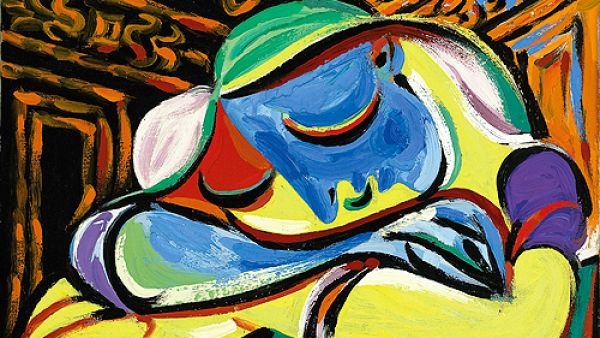 Definition of culture (cont.)
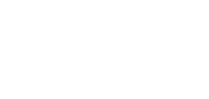 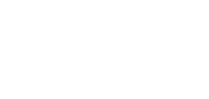 the arts and other manifestations of human intellectual achievement regarded collectively (Oxford dictionary)
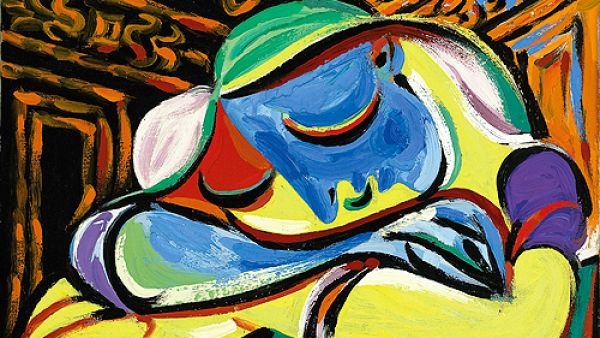 High culture vs. low culture
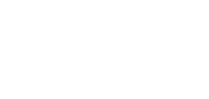 High culture = visual and performing arts, heritage 
Low culture = cultural/creative industries, mainstream
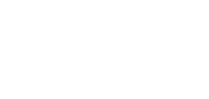 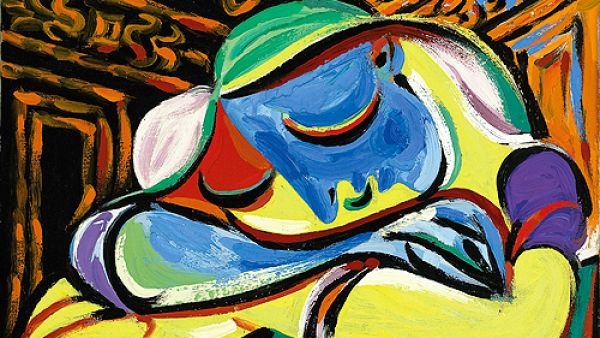 Definition of arts
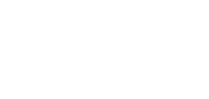 the expression or application of human creative skill and imagination, typically in a visual form such as painting or sculpture, producing works to be appreciated primarily for their beauty or emotional power (Oxford dictionary)
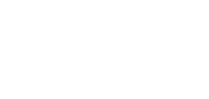 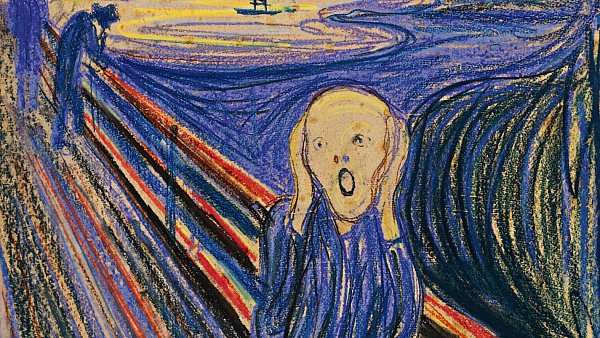 II. DEFINITION OF CULTURAL ECONOMICS
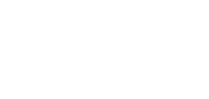 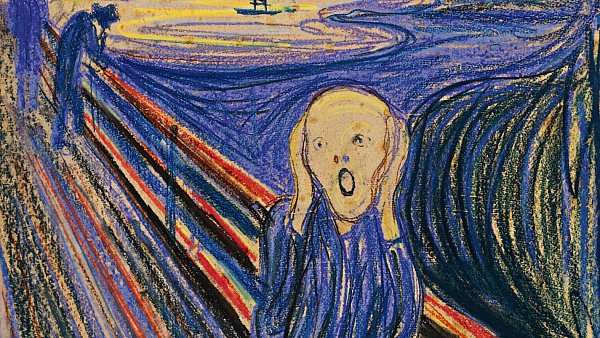 Cultural Economics
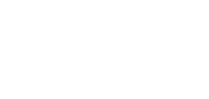 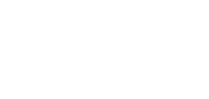 “Economics of the arts” vs. “Cultural economics”
“Economics of the arts” more specific and narrow than the subject matter included in cultural economics
“Cultural economics” covers the creative and performing arts and heritage, as well as the cultural industries.
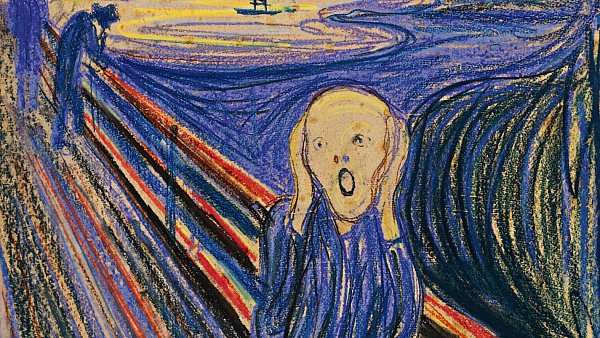 Cultural economics (cont.)
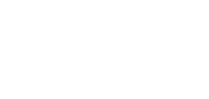 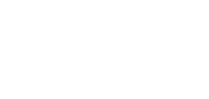 Cultural economics is the application of economics to the production, distribution and consumption of all cultural goods and services.
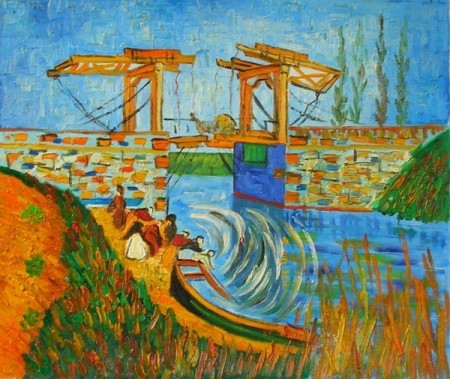 III. CULTURAL GOODS AND SERVICES
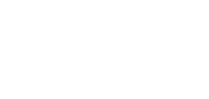 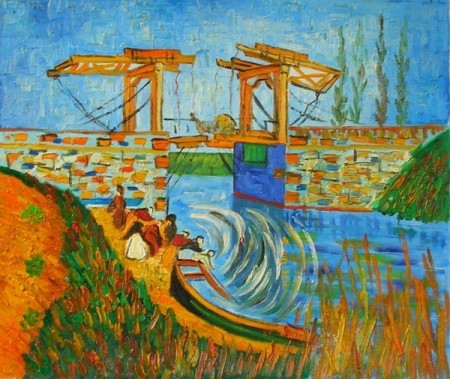 Cultural goods and services
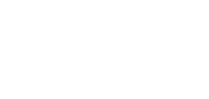 Name cultural goods and services you know.



Group discussion
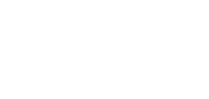 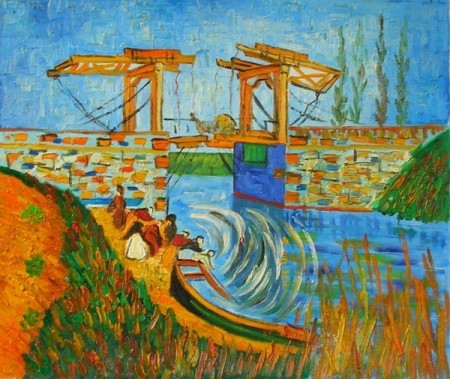 Cultural goods and services (cont.)
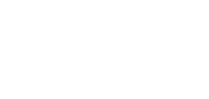 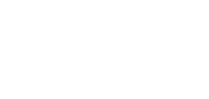 Ballet
Opera
Orchestras
Heritage
Museums
Publishing
Cinema
Television
Broadcasting
Music
Visual arts(architecture, design, crafts, etc.)
Festivals 
…
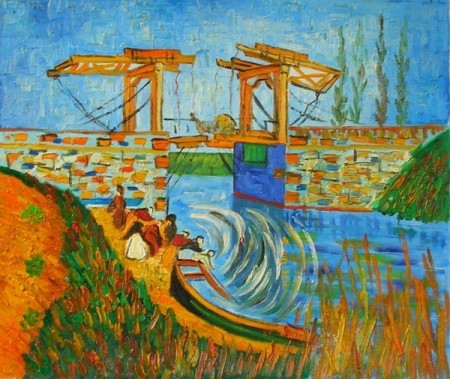 Cultural goods and services
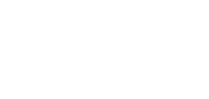 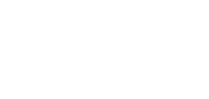 Contain creative or artistic element
Tangible (goods) vs. Intangible (services)
Examples?
Immovable vs. Movable
Examples?
Durable vs. Exist in particular time span
Examples?
Final (supplied to consumers) vs. Intermediate (involved in production of other cultural products or non-cultural output)
Examples?
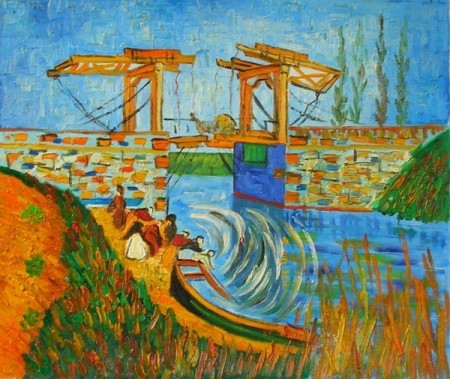 Cultural goods and services (cont.)
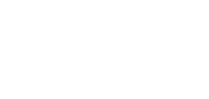 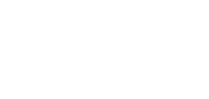 Have cultural goods any common elements with all other goods and services?
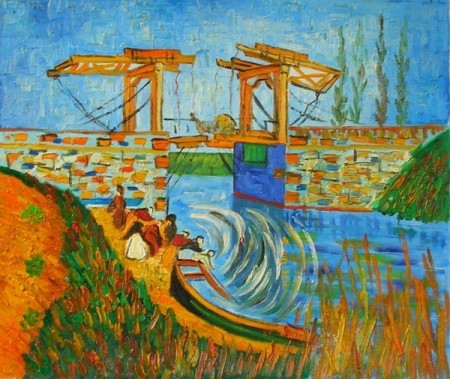 Cultural goods and services (cont.)
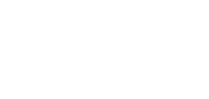 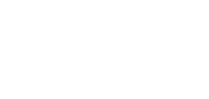 Yes
Their production utilizes resources of land, labour and capital and other inputs, particularly human ingenuity.
These resources may have other uses, so have an opportunity cost and a price. 

No
They are not all sold on the market, though many are, as are the labour services of artists and other creative workers.
Some are supplied by the government and may be provided free of charge, being financed out of taxes.
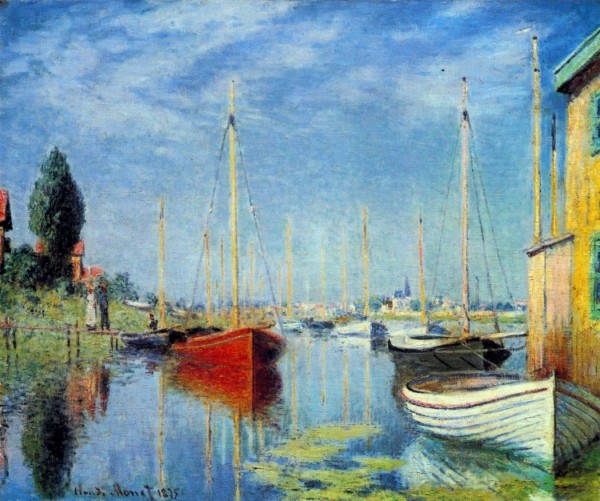 IV. CULTURAL POLICY
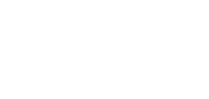 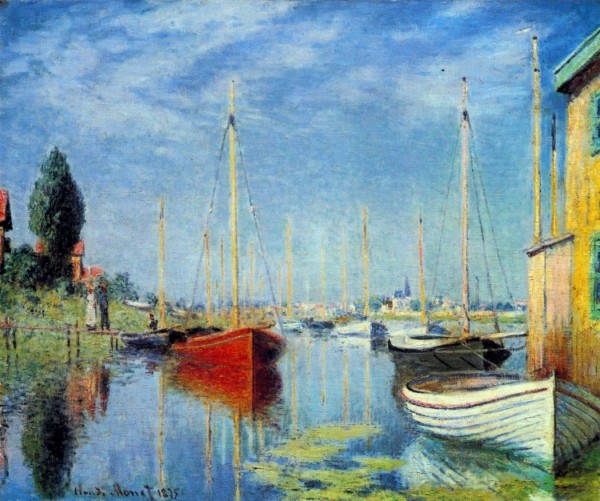 Cultural policy
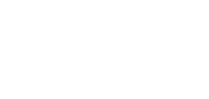 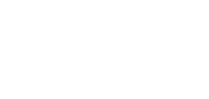 Priorities of the state regarding culture, general idea of the government’s role in culture
Production and supply side
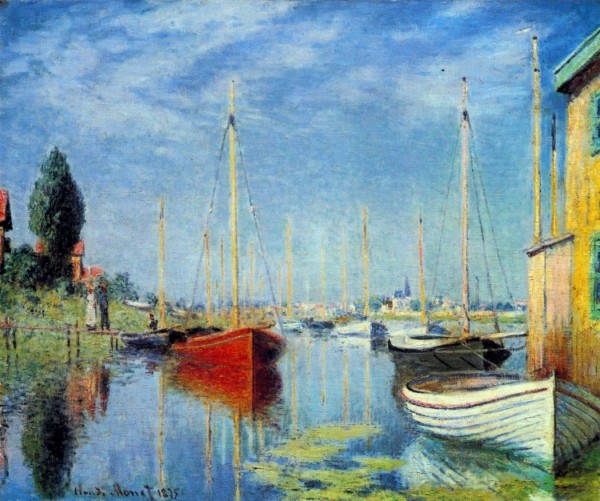 Cultural policy (cont.)
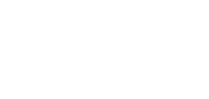 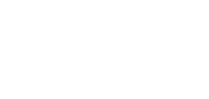 Before – concerned only “high culture”
Now – broadened out, includes also cultural industries, crafts, etc.
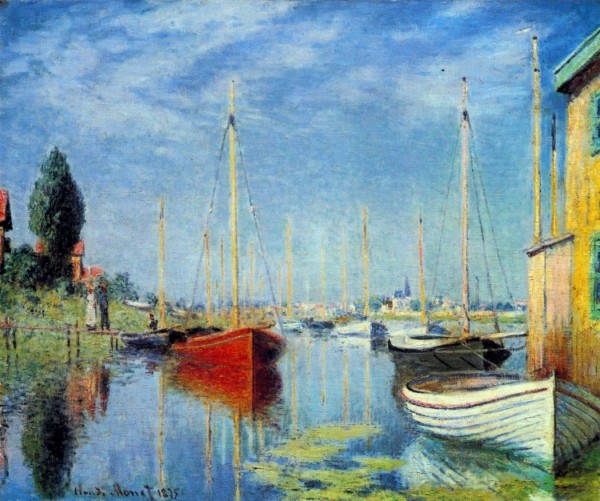 Cultural policy (cont.)
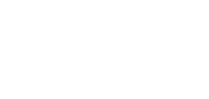 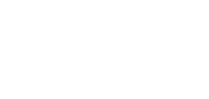 Cultural policy (cont.) 
The EU: 
Supranational (authoritative governance institutions and policy-making activities above member states) 
Intergovernment prespective (bargaining processes among member states) 
Confederal consociational perspective (protect own vital interests by consensus and achieve a certain unity of goals and solve common issues) 
National (financing): 
Central,
Regional
local government
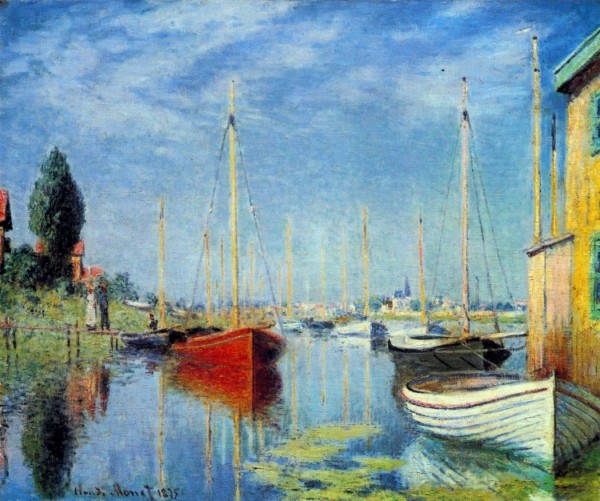 Cultural policy (cont.)
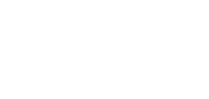 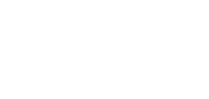 Ownership and cultural policy: 
State-owned – owned and/or managed by civil servants (in some countries), revenues and costs absorbed by local authority (heritage) 
Publicly owned organizations – mimic market forces (shops in museums) 
Private organizations – controlled by financial (subsidy) and legal means (including restrictions, prescriptions)
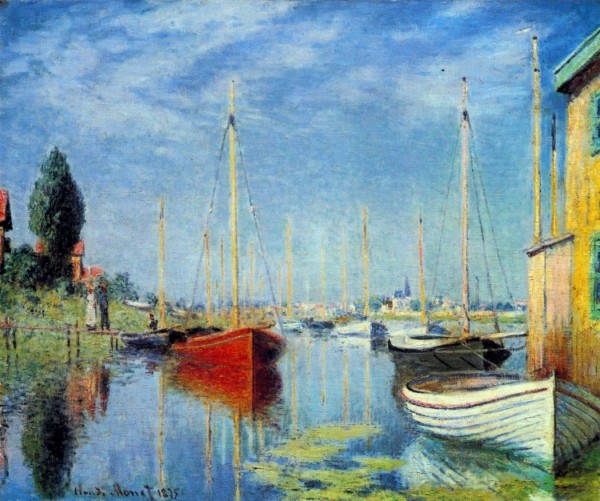 Hillman-Chartrand model
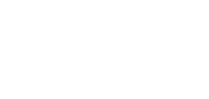 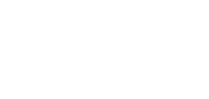 Facilitator – Tax reduces for donators (USA)
Patron – Art Councils (UK)
Architect – Ministry of culture (CZ, France)
Engineer of the arts – State is owner and decisionmaker (China)
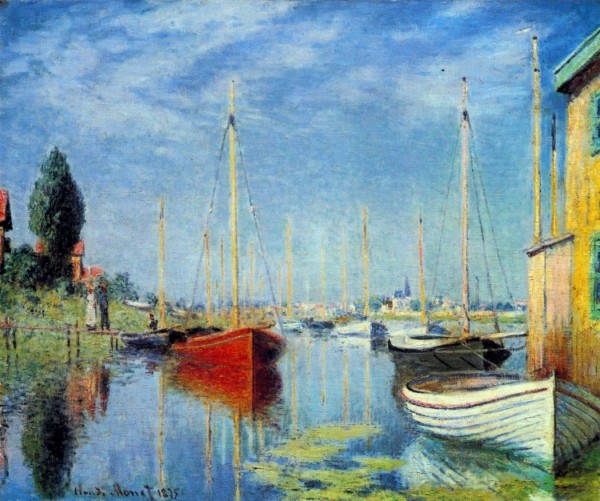 Cultural policy (cont.)
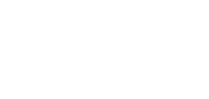 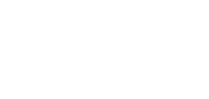 Economic dimensions of cultural policy: 
Intervention in cultural markets 
Depends upon financial incentives and regulatory measures
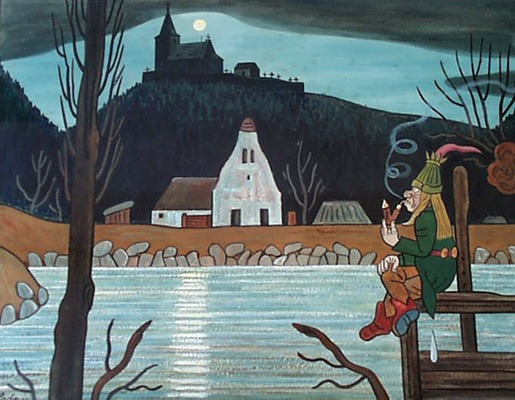 V. CULTURAL POLICY IN THE CZECH REPUBLIC
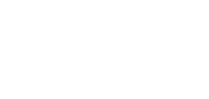 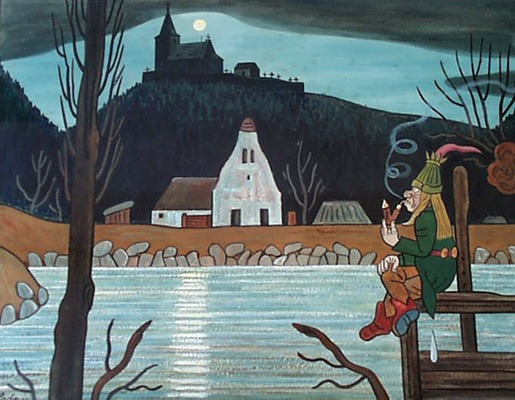 Cultural policy in the Czech Republic
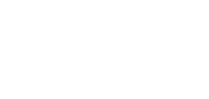 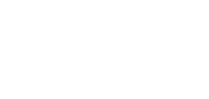 Till 1989 
State monopoly in culture
Political and ideological importance of culture
No motivation for efficient functioning of state organizations 
After 1989
Decrease in efficiency and collapsing of some cultural institutions due to inability to adapt to new economic situation
Increased prices and lack of resources on maintenance and reconstruction
Result – denationalization, privatization, transformation and dissolving of cultural organizations and spontaneous development of new infrastructure
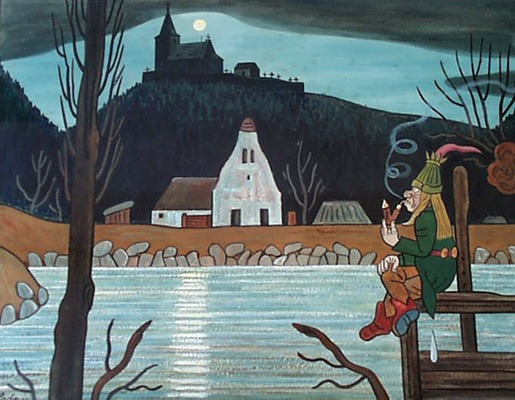 Cultural policy in the Czech Republic (cont.)
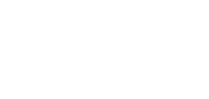 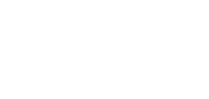 Cultural Policy 2009-2014:
“the Czech Republic wants to become a cultural crossroad, it wants to utilize its natural position in a free, open and creative way in the creation of its own culture, in the preservation of cultural heritage and its application in every realm of social life.” (Czech Ministry of culture, 2009)
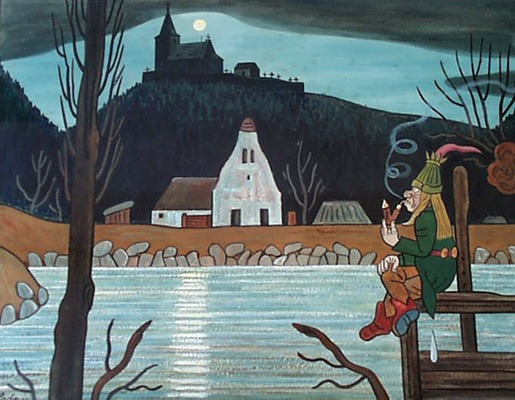 Cultural policy in the Czech Republic (cont.)
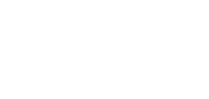 Tasks of the state:
to create optimal relations between culture and other realms of life of society,
develop creative opportunities in the economy, research and education, motivate donors,
provide sufficient resources to strengthen the competitiveness of the state in a global environment.
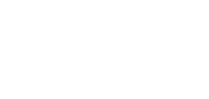 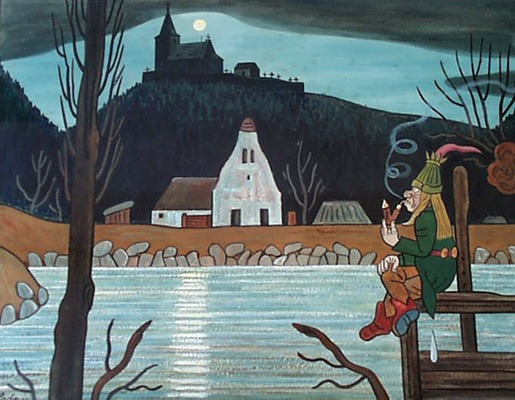 Cultural policy in the Czech Republic (cont.)
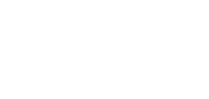 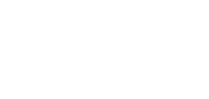 Objectives: 
Use the benefits of the arts and cultural heritage and associated creativity to increase competitive strength in other areas and activities,
Emphasize the role of culture in individual professional and personal development of citizens,
Provide direct and indirect support to maintain existing cultural values and create new values as well,
Create a transparent and non-discriminating environment for cultural activities
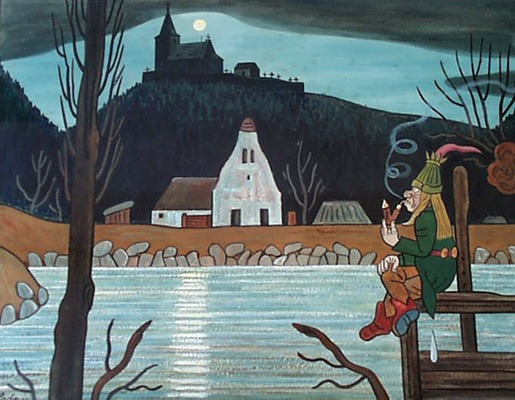 Cultural policy in the Czech Republic (cont.)
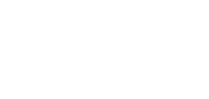 Actual cultural policy 2015-2020
Document: Plan for implementation cultural policy 2015-2020
Support of culture identity
Support of culture diversification
Support of multicultural dialogue
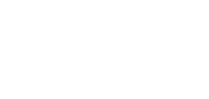 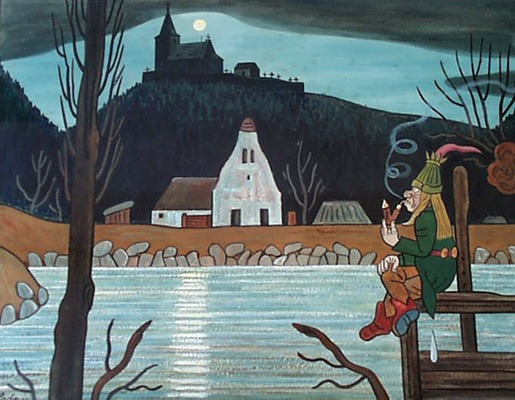 Cultural policy
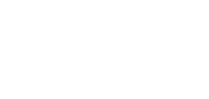 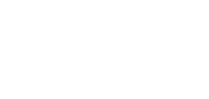 Cultural policy in your country?
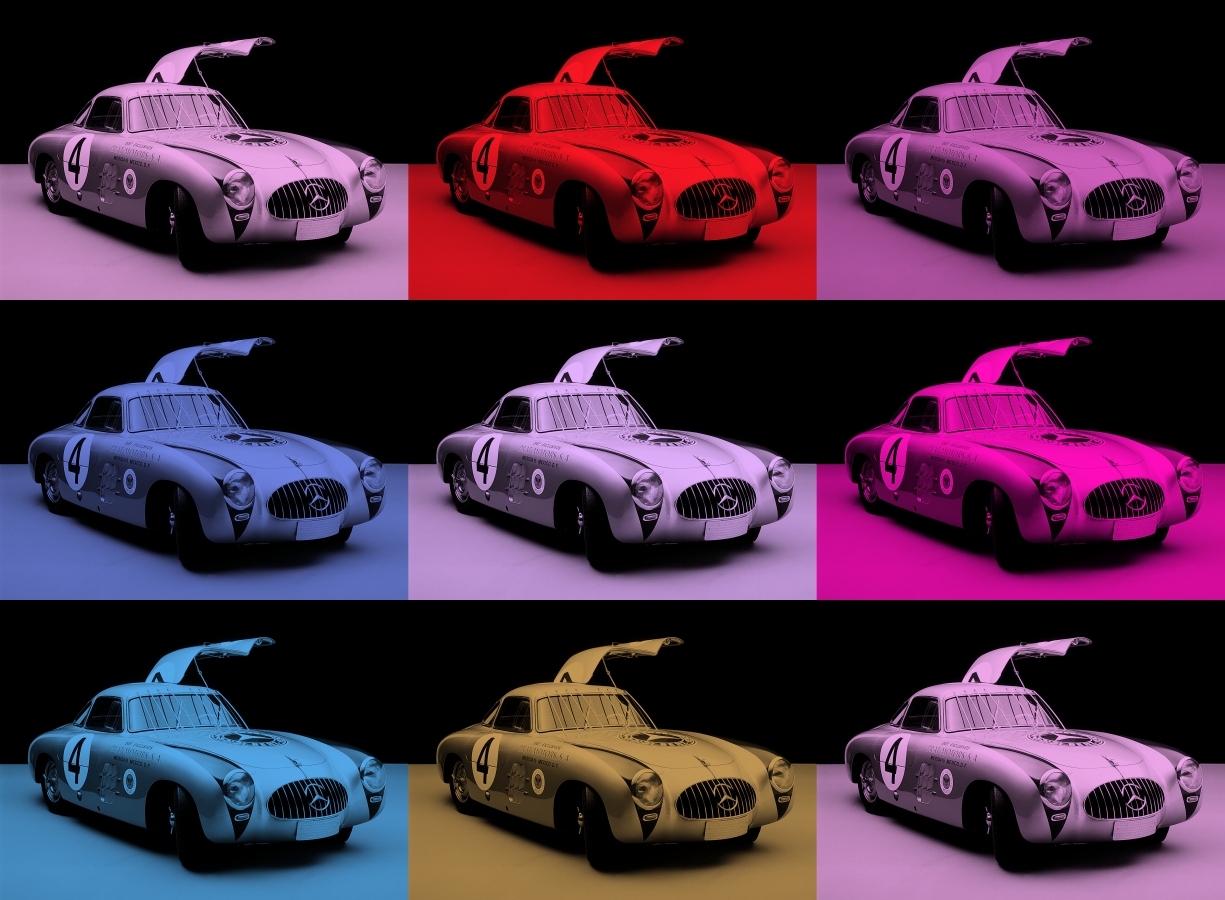 Sources:
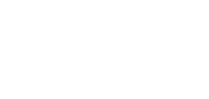 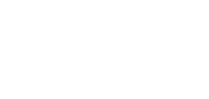 Presentation  made by Daria Kuchařová
A handbook of cultural economics. Edited by Ruth Towse. Cheltenham: Edward Elgar, 2003. 
Simona Škarabelová et al. Ekonomika kultury a masmédií. Brno: Masaryk University, 2007 
Michelle Reeves. Measuring the economic and social impact of the arts: a review. London: Arts Council of Egland, 2002 
National Cultural Policy Czech Republic 2009-2014. Ministry of Culture, Prague, 2009
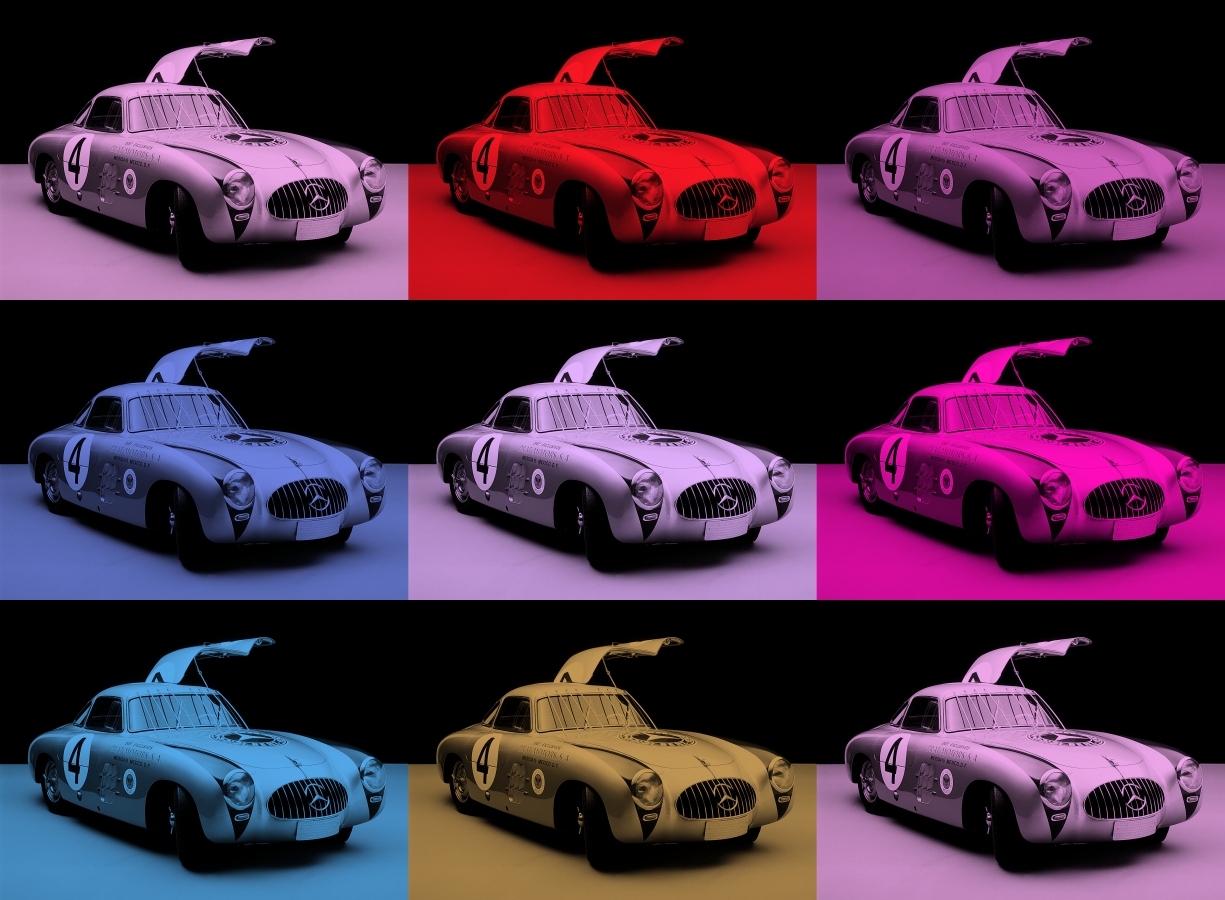 THANK YOU FOR ATTENTION!
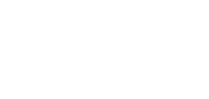 Short paintings Quiz
Who is author of these paintings?
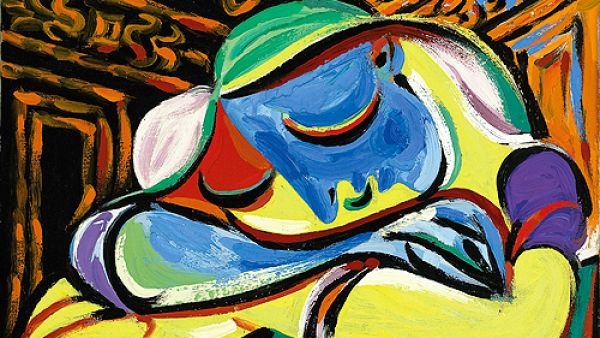 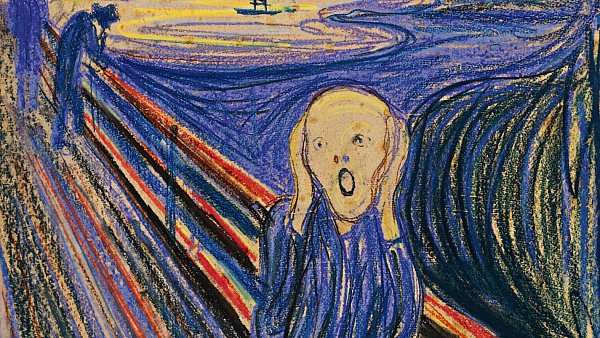 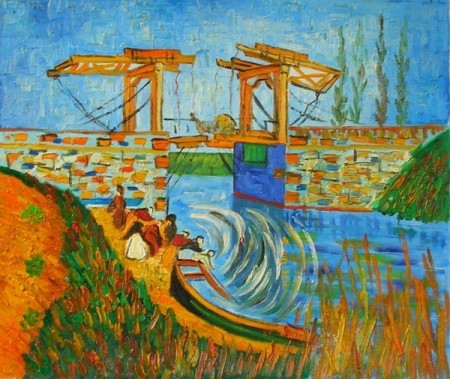 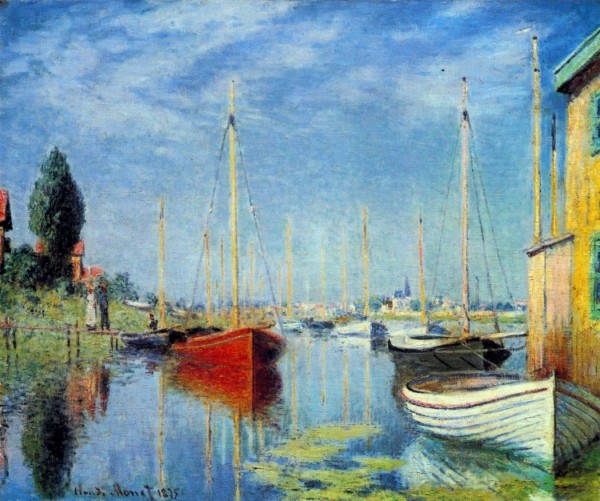 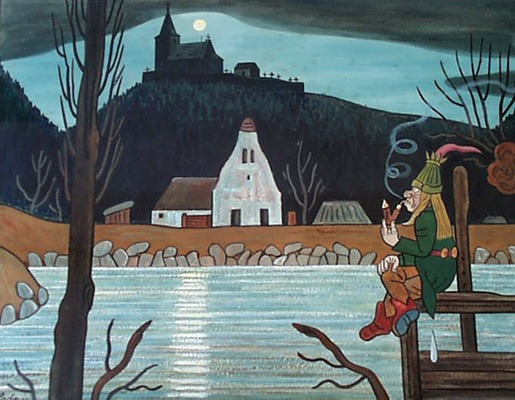 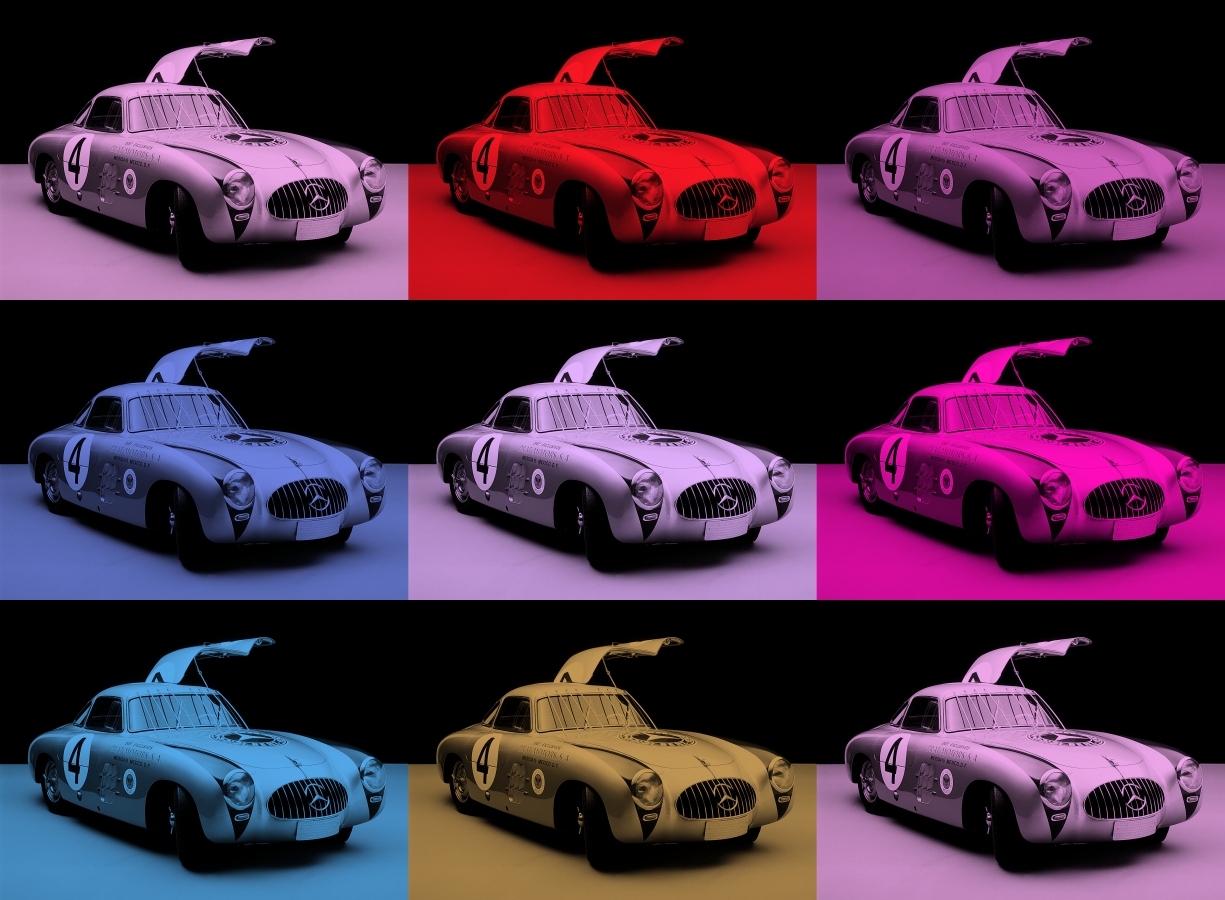 Results
Pablo Picaso
Edvard Munch
Vincent Van Gogh
Claude Monet
Josef Lada
Andy Warhol